Πρόγραμμα Ειδίκευσης                                                                                  στη Συμβουλευτική                                                                                 και                                                                                    στον Προσανατολισμό
Συμβουλευτική Κοινωνικά Ευάλωτων Ομάδων

(Διαπολιτισμική Συμβουλευτική , Μειονότητες, ΑΜΕΑ κλπ)
Συμβουλευτική Κοινωνικά Ευάλωτων Ομάδων6.02.2019
Συμπεριφορές – τεχνικές συμβούλου

Προσεκτική παρακολούθηση
Ενεργητική ακρόαση
Ενσυναίσθηση
Ανεπιφύλακτα θετική αναγνώριση και άνευ όρων αποδοχή
Υποβολή ερωτήσεων
6.    Στοιχειώδης ενθάρρυνση – Παράφραση – Σιωπή
7.     Περίληψη – Σύνοψη – Ανακεφαλαίωση
8.     Αναζήτηση – Ανάδειξη προσόντων
9.     Εστίαση
10.   Αντανάκλαση συναισθημάτων
11.   Χρήση προσωπικών βιωμάτων – Αυτοαποκάλυψη
12.   Ανατροφοδότηση
13.  Έναρξη και Δόμηση
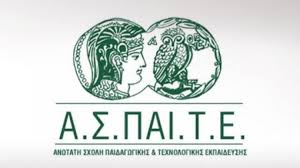 Συμπεριφορές – Τεχνικές Συμβούλου
1. Προσεκτική παρακολούθηση

Συναισθηματική διαθεσιμότητα
 
Οπτική επαφή

Γλώσσα του σώματος

Εκφράσεις προσώπου

Φωνητική ακρόαση

Χρήση του αγγίγματος (σεβόμενοι την πολιτισμική ιδιαιτερότητα)

Ένδυση και εμφάνιση

Λεκτική ακολουθία
Συμπεριφορές – Τεχνικές Συμβούλου
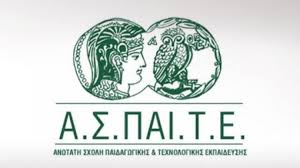 2. Ενεργητική ακρόαση 
     (ακρόαση κατανόησης συναισθημάτων, λεκτικών και  μη λεκτικών μηνυμάτων)

Οπτική επαφή, γνέψιμο, χμ-εκφράσεις, στροφή του συμβούλου στο συνομιλητή 
Αναφορά σε εκφράσεις ή μεμονωμένες λέξεις 
Επανάληψη, ανακεφαλαίωση ή παράφραση των λεγόμενων 
Συγκέντρωση βασικών στοιχείων από αυτά που ελέχθησαν 
Εύστοχες και διευκρινιστικές κυρίως ανοικτού τύπου όχι όμως εξαντλητικές ερωτήσεις.
Συμπεριφορές – Τεχνικές Συμβούλου
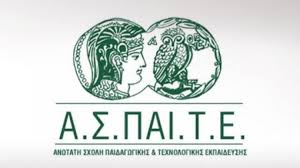 3. Ενσυναίσθηση

4. Ανεπιφύλακτα θετική αναγνώριση και άνευ όρων αποδοχή
    (προϋποθέτει την αποδοχή της διαφορετικότητας του συμβουλευόμενου)

5. Υποβολή ερωτήσεων (σκέψεις, συναισθήματα, φυσικές αντιδράσεις)
ανοικτού τύπου
κλειστού τύπου
ελλιπούς έκφρασης

6. Στοιχειώδης Ενθάρρυνση – Παράφραση – Σιωπή
Α!», «Έτσι;» 
Η επανάληψη μίας ή δύο λέξεων κλειδιών 
 «Πείτε μου περισσότερα» 
 « Χμμμ- Χμμμ» «Α-χα» 
 Απλή επανάληψη ακριβώς των ίδιων λέξεων της τελευταίας φράσης του βοηθούμενου. 
 Σιωπή
Συμπεριφορές – Τεχνικές Συμβούλου
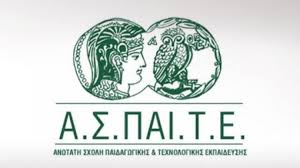 7. Περίληψη – Σύνοψη – Ανακεφαλαίωση

8. Αναζήτηση – Ανάδειξη προσόντων

9. Εστίαση

10. Αντανάκλαση συναισθημάτων

11. Χρήση προσωπικών βιωμάτων – Αυτοαποκάλυψη

12. Ανατροφοδότηση

13. Έναρξη και Δόμηση

Παρακολούθησε το σχετικό video ακολουθώντας τον παρακάτω σύνδεσμο
 https://prezi.com/ge-zfrkz84jj/presentation/
Συμβουλευτική
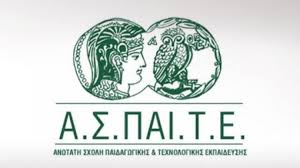 Ο συμβουλευόμενος αναζητά                                        Ο σύμβουλος παρέχει
Στήριξη
Καθοδήγηση
Πληροφορίες
Γνώσεις
Λύση στο πρόβλημα
Πληροφορίες
Γνώσεις
Δυνατότητες προσανατολισμού
Σχέση Συμβούλου - Συμβουλευόμενου
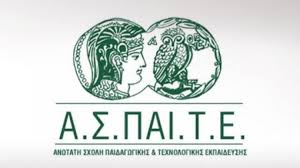 Πνευματική, ψυχολογική, συναισθηματική και γνωστική

Οργανωμένη και προγραμματισμένη

Δυναμική/ Αμφίδρομη/ Διαδικασία ανατροφοδότησης

Θεραπευτική, επανορθωτική και αντισταθμιστική

Προϋποθέτει σωστή διαπροσωπική σχέση

Εμπιστοσύνη

Ο σύμβουλος και ο συμβουλευόμενος καθορίζουν από κοινού τους σκοπούς της κοινής τους προσπάθειας (Συριοπούλου – Δελλή, 2005)
Η έννοια του πολιτισμού
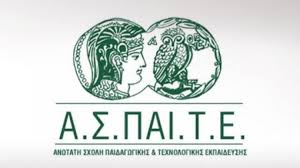 ΠΟΛΙΤΙΣΜΟΣ





Στενή έννοια                                                     Ευρεία έννοια
Η έννοια της ταυτότητας
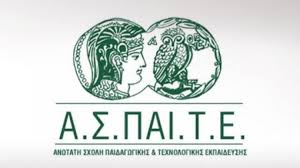 Ευμετάβλητη

Ευέλικτη και συνεχώς ανακατασκευάζεται

Συνδυασμός χαρακτηριστικών ομάδων στις οποίες ανήκει ο καθένας και των ατομικών ιδιαιτεροτήτων

Μοναδική

Η έννοια της υβριδικότητας (hybridity)
Η έννοια της ταυτότητας
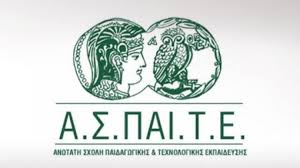 Ετερότητα                         #               Διαφορετικότητα
Υπονοεί τη σύγκριση.
Μπορεί να οδηγήσει στη δημιουργία διαχωριστικών γραμμών και προκαταλήψεων.
Παραπέμπει στην παρατήρηση των αλλαγών μέσα σε μια ευρύτερη κοινωνική ομάδα, η οποία διαθέτει μια κοινή βάση
Θεωρίες ανάπτυξης της πολιτισμικής ταυτότητας
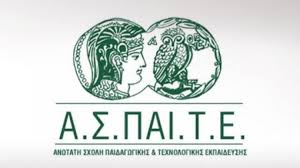 Στάδια ανάπτυξης πολιτισμικής ταυτότητας

Αφέλεια

Αποδοχή

Αντίσταση και αναγνώριση

 Επαναπροσδιορισμός και προβληματισμός (το ουσιαστικό σημείο είναι η ανάπτυξη και η καθιέρωση μια στέρεας μειονοτικής ταυτότητας)

  Πολυεπίπεδη εσωτερίκευση
Θεωρίες ανάπτυξης της πολιτισμικής ταυτότητας
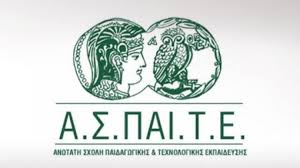 Στάδια ανάπτυξης πολιτισμικής ταυτότητας του συμβούλου

Προ-έκθεση

Έκθεση

Φανατισμός ή αμυντική στάση

Σύνθεση και ενσωμάτωση
Θεωρίες ανάπτυξης της πολιτισμικής ταυτότητας
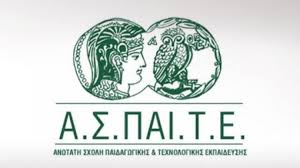 Περιορισμοί των μοντέλων ανάπτυξης της πολιτισμικής ταυτότητας

Γραμμικότητα

Το άτομο που δεν έχει καλά αναπτυγμένη πολιτισμική ταυτότητα σε σχέση με την πολιτισμική ταυτότητα στην οποία ανήκει
Βιβλιογραφικές αναφορές
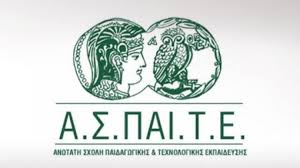 Ελληνόγλωσσες

Δημητρόπουλος, E. (1998). Συμβουλευτική και συμβουλευτική Ψυχολογία. Αθήνα: 	Εκδόσεις Γρηγόρη.
McLeod, J. (2003). Εισαγωγή στην συμβουλευτική. Αθήνα: Μεταίχμιο.  
Μαλικιώση- Λοΐζου,Μ. (2006). Συμβουλευτική Ψυχολογία. Αθήνα: Ελληνικά 	Γράμματα. 
Μαλικιώση- Λοΐζου, Μ. (2008). Η συμβουλευτική ψυχολογία στην εκπαίδευση. Από 	την θεωρία στην πράξη. Αθήνα: Ελληνικά Γράμματα. 
Μπρούζος, Α. (2004). Προσωποκεντρική Συμβουλευτική. Θεωρία, Έρευνα και Ε	φαρμογές. Αθήνα: Τυπωθήτω.
Nelson-Jones, R. (2009). Βασικές δεξιότητες Συμβουλευτικής. Ένα Εγχειρίδιο για 	Βοηθούς. Αθήνα: Πεδίο.
Βιβλιογραφικές αναφορές
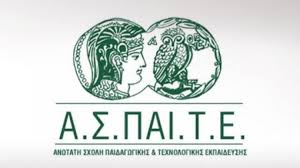 Ivey, A.E., Gluckstern, N.B., Ivey, M. Bradford (2008). Συμβουλευτική: Μέθοδος 	Πρακτικής Προσέγγισης. Αθήνα: Ελληνικά Γράμματα
Τριάρχη- Herrmann, Β. (2004). Εισαγωγή στην σχολική συμβουλευτική. Επιμόρφωση 	και Μετεκπαίδευση Ελλήνων Εκπαιδευτικών της Ακαδημίας Dillingen. 
	Θεσσαλονίκη: Εκδοτικός ΟίκοςΑδελφών Κυριακίδη α.ε.
Συριοπούλου – Δελλή, Χ. (2005). Η Συμβουλευτική Ψυχολογία στην Ειδική Αγωγή. 	Αθήνα: Εκδόσεις Γρηγόρη.
Διαπολιτισμική Συμβουλευτική (2003). Αθήνα: Εθνικό Κέντρο Επαγγελματικού 	Προσανατολισμού
Σας ευχαριστώ για την παρουσία σας και τη συμμετοχή σας!